A happy family
What is happiness?
If you want happiness for an hour, take a nap.
 If you want happiness for a day, go fishing.
 If you want happiness for a year, inherit a fortune.
  If you want happiness for a lifetime, help somebody.
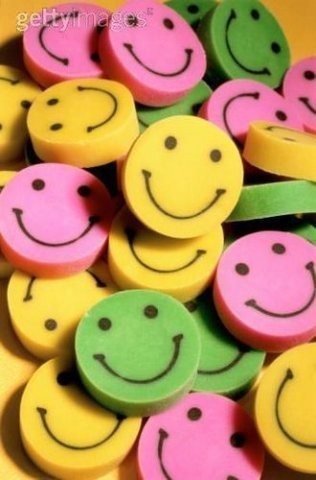 Chinese proverb
Happy moments in my life!
If one person in the family is happy,
The whole family is happy
Chinese proverb
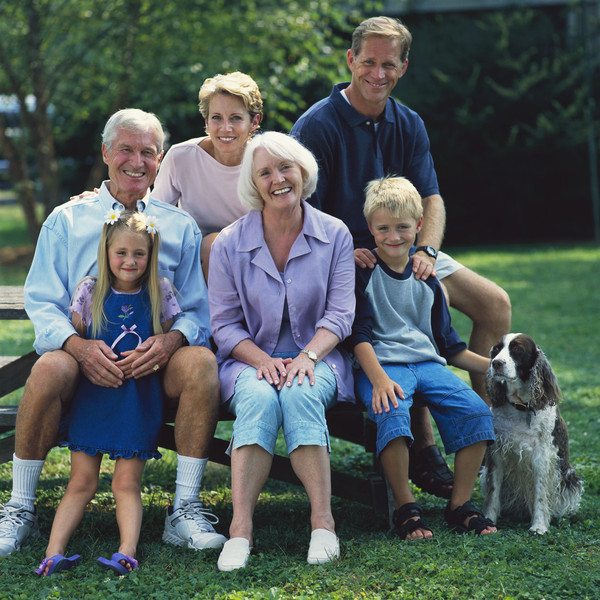 Nuclear or extended family ?
Average size of family
Number of extended families
Family life in Great Britain.
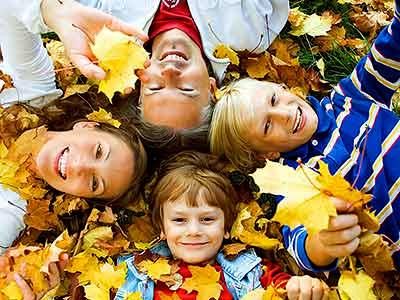 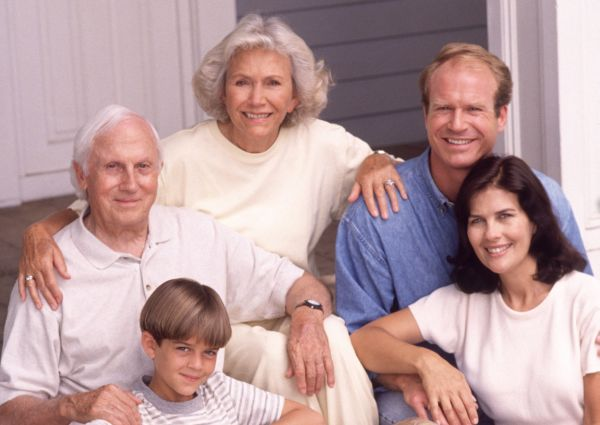 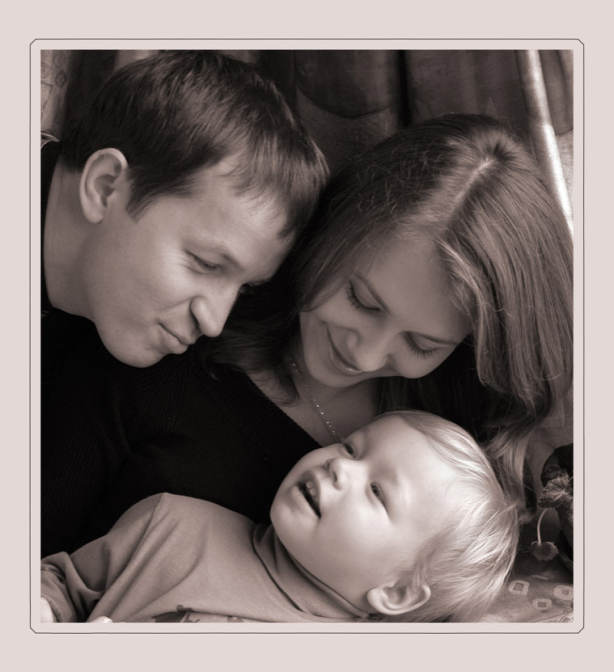 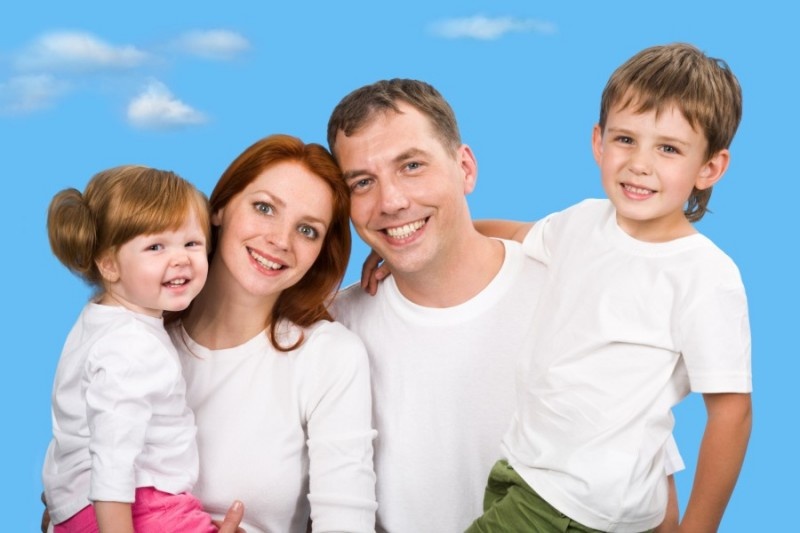 Family values
Choose things you think are important in family relationships and things which should not exist in family relationships
Kindness
Consideration for others
Understanding
Obedience
Warm-heartedness
Showing no interest in others
Rudeness
Unfriendliness
Selfishness
Indifference
Attention
Tenderness
Hypocrisy
Impatience
Insincerity
Respect
Love
Disobedience
Communication
Honesty